Övervakningskommittén
Årlig genomföranderapport 2022
Joacim Rova Grevstig 10 maj 2023
Presentationens innehåll
Genomförande under 2022
13 figurer
Finansiell data
Deltagarstatistik och resultat
Indikatorer för effektivitet och kvalitet
Genomförande under 2022
Programområde 1, 2 och 5
11 utlysningar (2 653 miljoner kronor)
156 ansökningar (1 861 miljoner kronor)
91 beviljade stöd (1 687 miljoner kronor)
Programområde 1, 2, 3 och 5
184 projekt avslutade (totalt 584)
317 projekt pågick vid årets slut
2 134 miljoner kronor utbetalda
Ram i svenska kronor
Kvantifierade mål
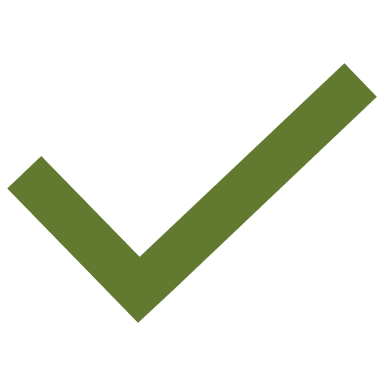 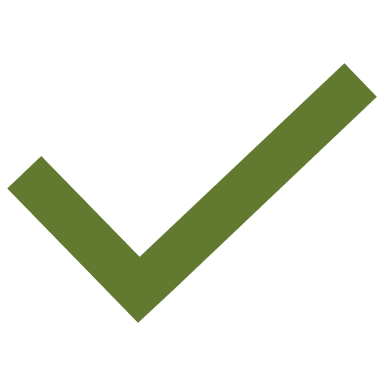 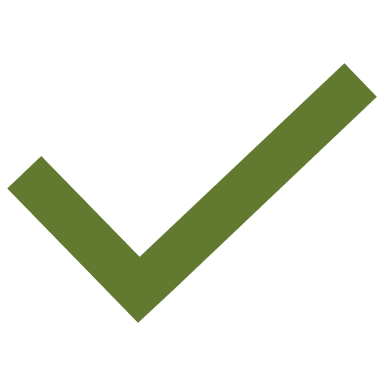 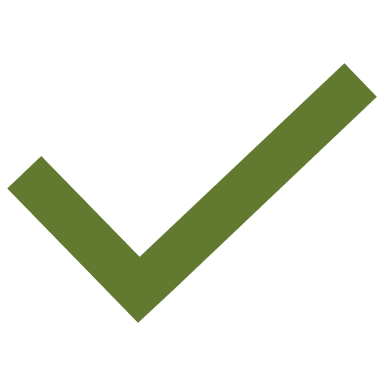 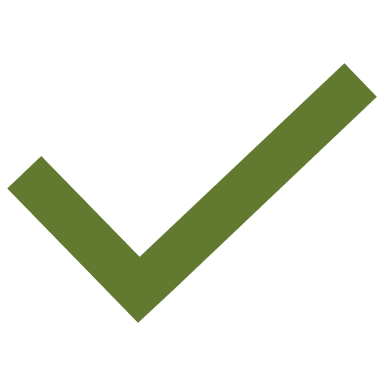 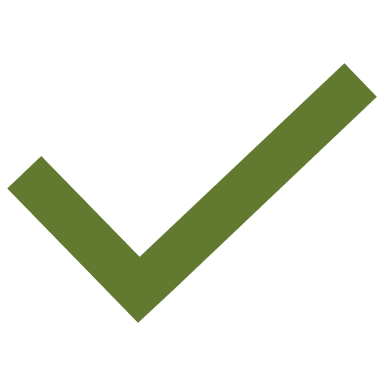 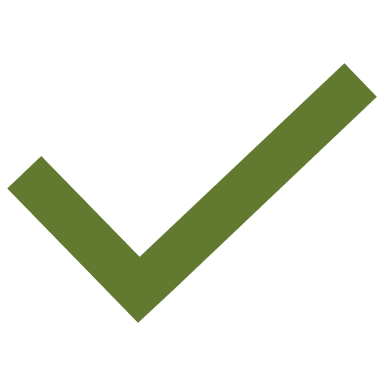 464 028
403 600
115%
Särskilt mål 1.1
Särskilt mål 2.1
Särskilt mål 2.2
Särskilt mål 2.3
Särskilt mål 3.1
Särskilt mål 5.1
Ökad effektivitet och kvalitet
Ökad effektivitet och kvalitet
Ökad effektivitet och kvalitet
Övriga aktivitetsindikatorer
N+3 (Ok)
Kontrollbesök på plats (105 / 580)
Externa programutvärderingar (0 / 4)
I sin helhet
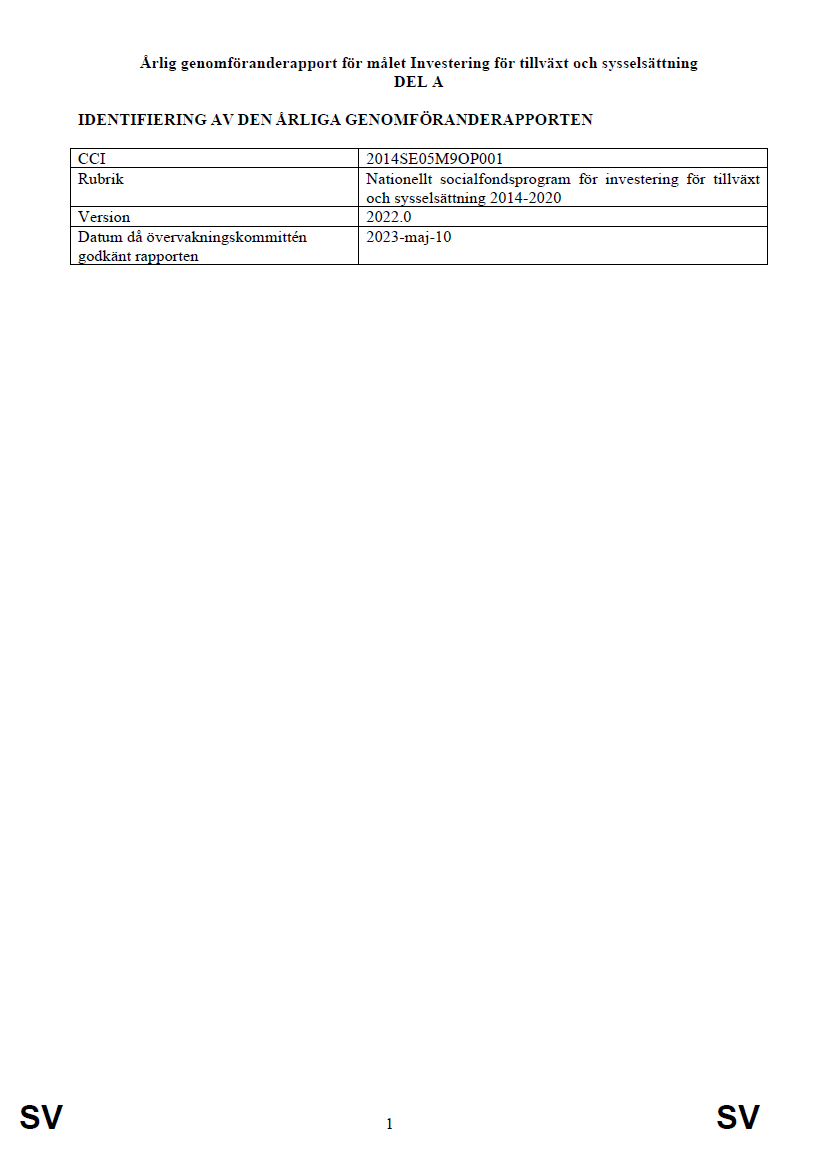 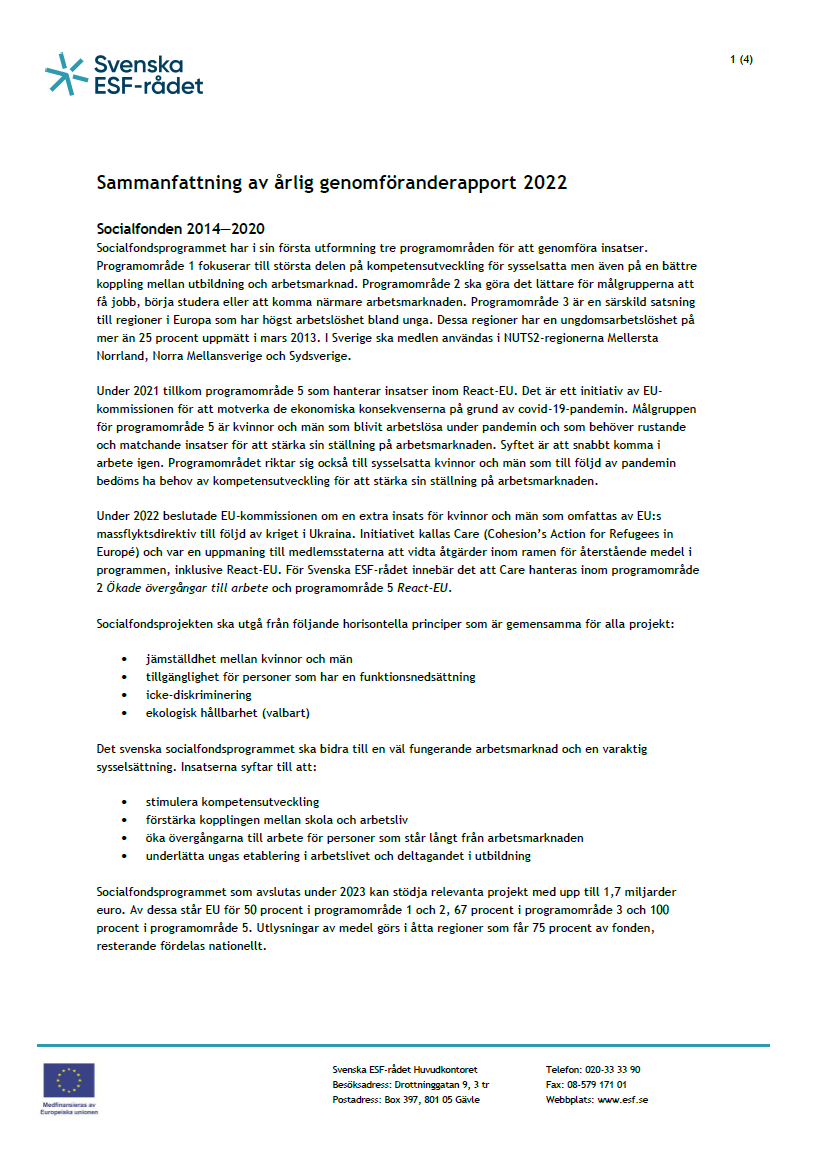 Kontakt:
joacim.rova-grevstig@esf.se